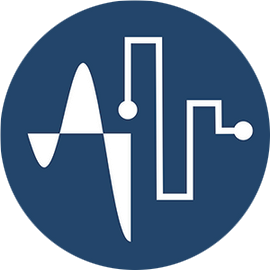 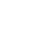 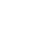 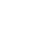 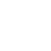 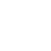 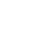 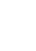 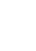 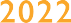 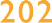 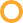 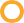 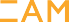 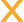 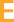 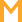 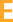 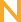 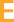 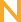 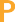 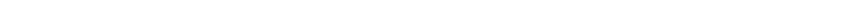 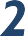 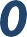 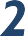 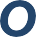 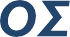 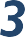 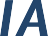 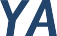 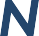 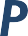 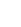 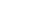 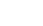 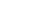 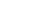 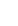 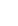 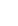 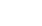 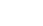 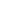 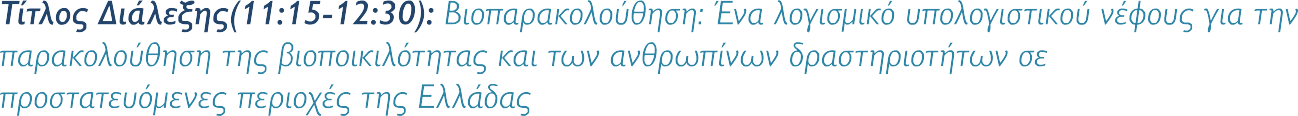 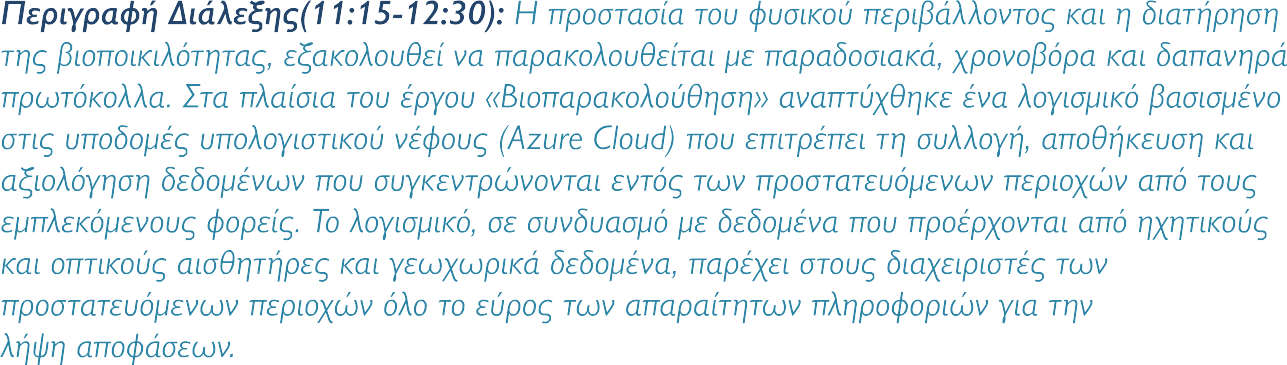 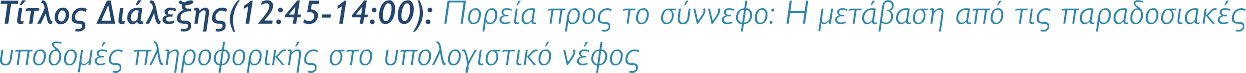 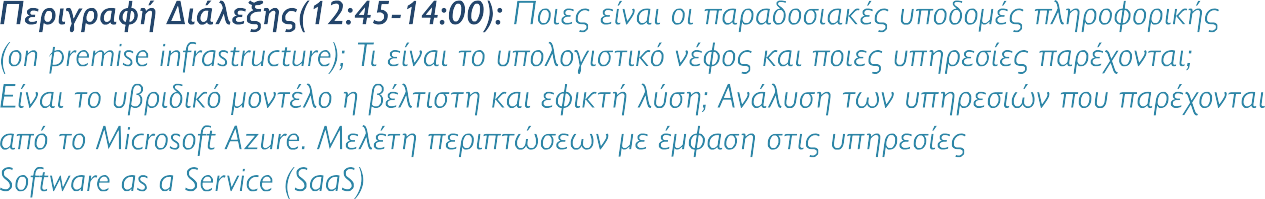 Ομιλητής : Ζαχαριάδης Άνθιμος, Εταίρος Verus+hw
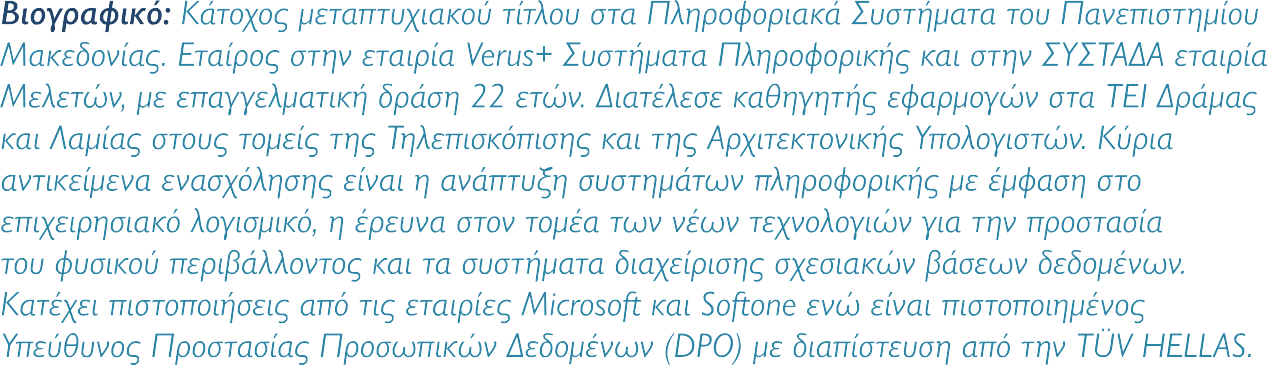 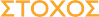 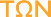 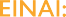 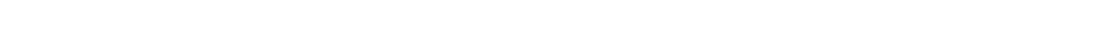